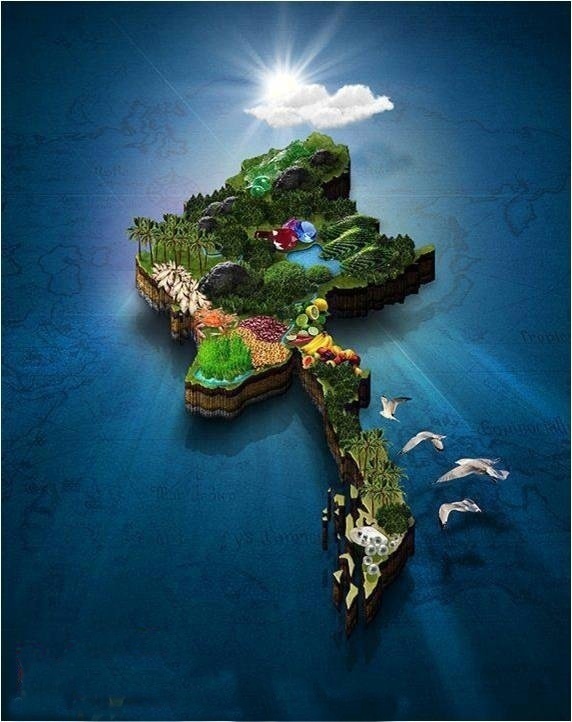 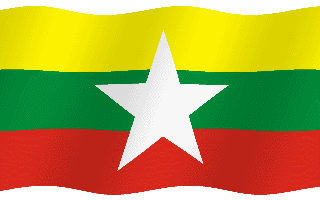 The Current Status of Cooperative in Myanmar
1
Ministry of Agriculture, Livestock and Irrigation
Central Cooperative Society (1)
Cooperative Department
Region/State Union of Cooperative Syndicates (22)
Region and State Cooperative Department
(15)
Township Cooperative Syndicate (464)
Township Cooperative Department
(306)
Primary Cooperative Society ( 40152)
Organizing	
Educating	
Regulating
Total - 40639
Over ( 4.23million)
As of (31.3.2017)
Vision
The Vision of Ministry of Agriculture, Livestock and Irrigation are as follows;
	An inclusive, competitive, secured food and  nutrition and sustainable agricultural system contributing to the socio-economic well-being and rural people and further development of the national economy.
3
Objectives
To upgrade the agricultural sector by organizing farmers’ associations and cooperatives inclusive of small holders and subsistence farmers with promotion of gender role. 
To seek technical assistance and mobilize the financial resources from local and international agencies in support of crops, livestock, fisheries and rural development in the agriculture sector. 
To improve the livelihood and income generation of the rural people through the development of cooperative enterprises and system.
4
Cooperative Society and Cooperative System Development Policy
To support for further development  of cooperative enterprise in addition to the existing microfinance schemes, acquisition of farm machineries and equipment, and inputs with installment payment.
To support the formation of cooperative societies, monitoring and evaluation of these societies in accordance with Cooperatives Laws and Procedures, and to conduct Cooperative Education Trainings. 
To uplift the economic, education , health, and living standard of family members of cooperative societies, in collaboration with relevant organizations. 
To link with international cooperative organizations for productive collaboration. 
To build capacity of cooperative societies focusing on production, service and trade aspects.
5
Three Main Functions of Cooperative Department
Organizing
Educating
Regulating
6
Current Situation of Organized Cooperative Societies As of (31-3-2017)
7
Human Resources Programme for Cooperative Education Sector
Ministry of Agriculture, Livestock and Irrigation
Cooperative Department
Two Cooperative Universities
Two
Cooperative 
Colleges
Four
Cooperative Training Schools
Three
Cooperative Commercial Training Schools
8
Cooperative Educating and Awareness
Trainings for BODs and Society Staff
Advanced Cooperative Refresher Course for BODs and Societies staff
Cooperative Refresher Course for BODs and Societies staff (On Job Training)
Trainings for Cooperative Department Staff
Advanced Cooperative Training for Officers
Advanced Cooperative Training for Staff
Basic Cooperative Training for Staff
Capacity Building Trainings for Trainers
Basic/ Intermediate/ Advanced Level Accounting and Office Skilled Training
Cooperative Refresher Course for Staff from Regions and States
Computer Trainings
Other Trainings
Book Keeping, Accounting Training and Computer Accounting
Accounting Training
Computer Training
9
Regulating to the Cooperatives
The Cooperative Department has been regulating to all of the cooperative societies as follows;-
Cooperative Member Auditor always audits monthly၊
Bi-Annual and Annual Auditing
In auditing, only Cooperative Department (Or) Audit Firm that approved by the government according to the member’s desire can audit.
10
Action Plan
Organizing the Cooperative Societies
Microfinance
Selling the farming machines with long term hire purchase system
Land Consolidation for the small holders farmers as transforming from conventional farming to mechanized farming system
Establishing the Agri-Support Service Cooperative Society
Inputs Distribution Business for Agriculture Sector
Seeking the financial capital
11
Functions of Cooperative
Production
Services
Trade
Microfinance
  Hired Purchase System
-  Health
-  Transport
-  Hotel, Motel, Guest house
- Agriculture
-  Livestock
-  Industry
-  Export
-  Handicraft Shop
-  Selling and buying
12
Why We Need Microfinance
Low interest rate < 2.5% per month (MF Law, 2011)
	Without collateral
	Can earn on saving money
	Can set up small business and make income generation
Consequently, MF can actually help the development of the socioeconomic lives of grass roots level people in mostly rural areas
13
Current Situation of Microfinance Implementation  (As of 31-3-2017)
Selling the Farming Machines and other machines with Hire Purchase System (As of 31-3-2017)
15
Challenges
Government Support
People Trust on Cooperatives
Tech Assistances 
Cooperative Awareness
No modern IT Cooperative Practice
Trade and Production Cooperatives
Microfinance itself
16
Recommendations
Cooperative Awareness in Rural Areas
Capacity Building and Development Trainings
Knowledge Sharing Programs
Institutionalization
17
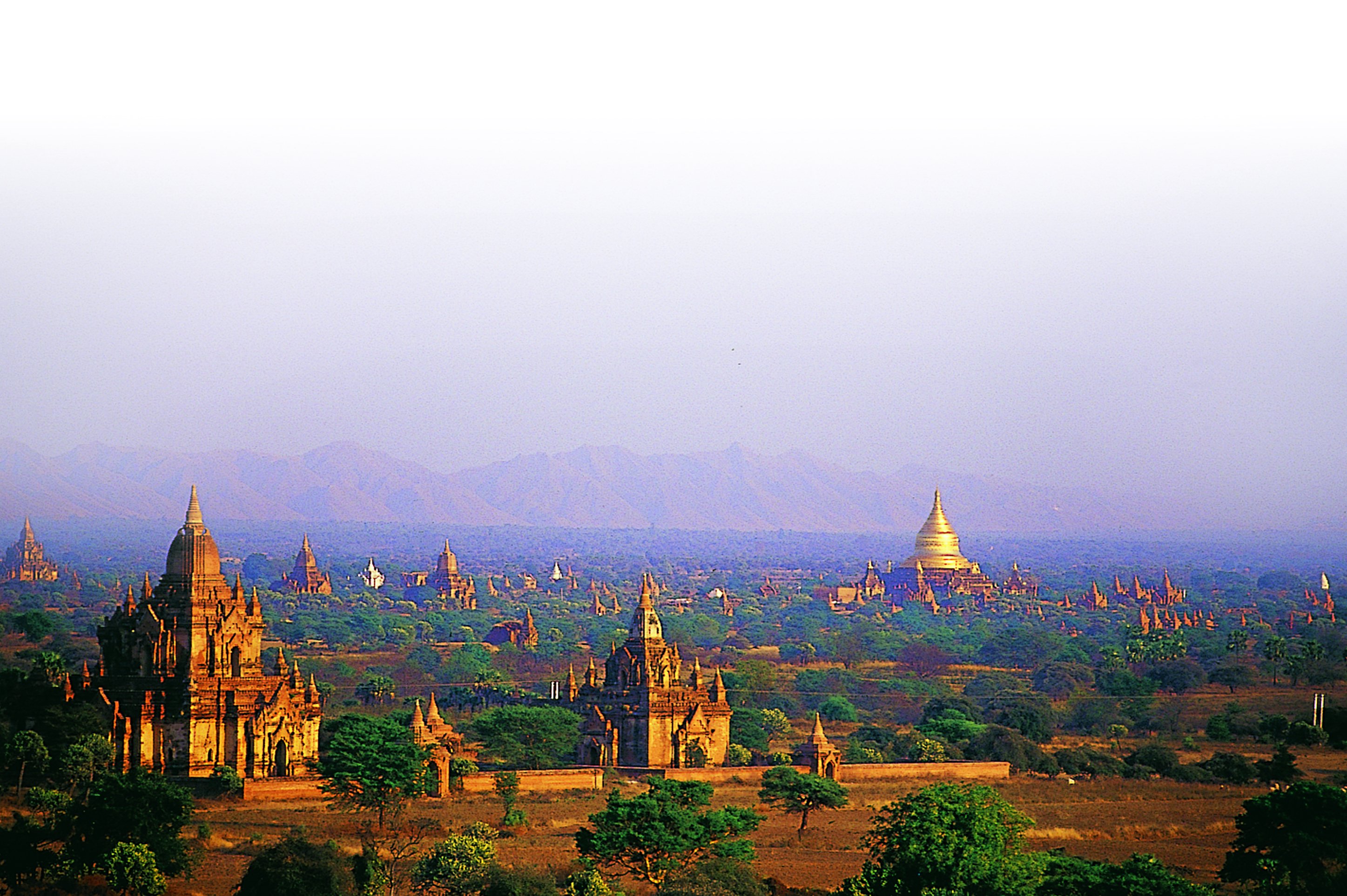 Thank You
18